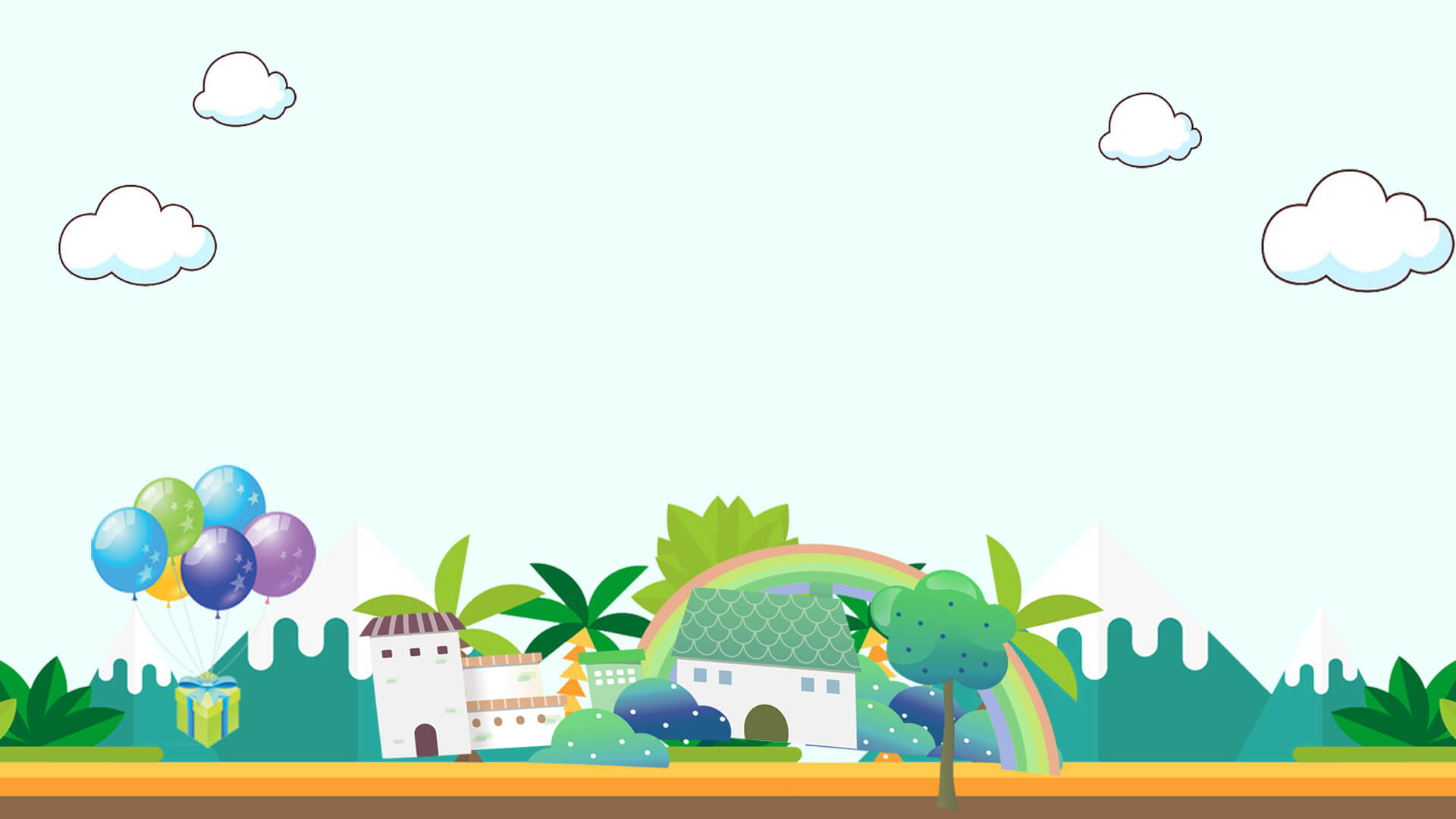 暑
”
“
出
游
期
SUMMER RECRUIT STUDENTS
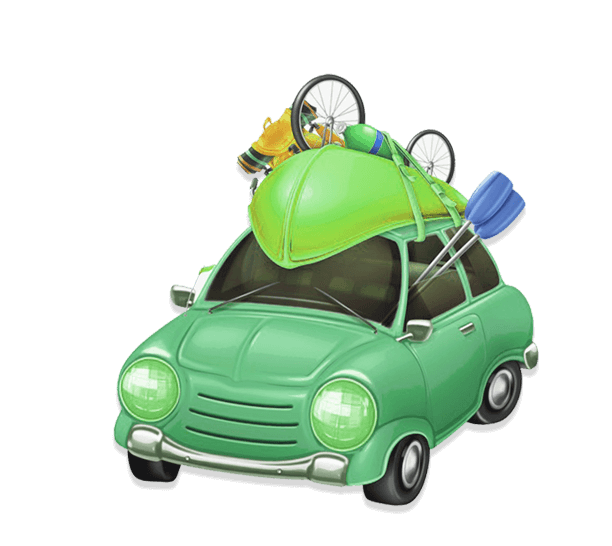 paste in this box, and select only the text. Your content to play here, or through your copy, paste in this box, and select only the text. Your content to play here, or through your copy, aste in this box, and select only the text. Your content to play here, or through your copy, paste in this box, and select only the text.
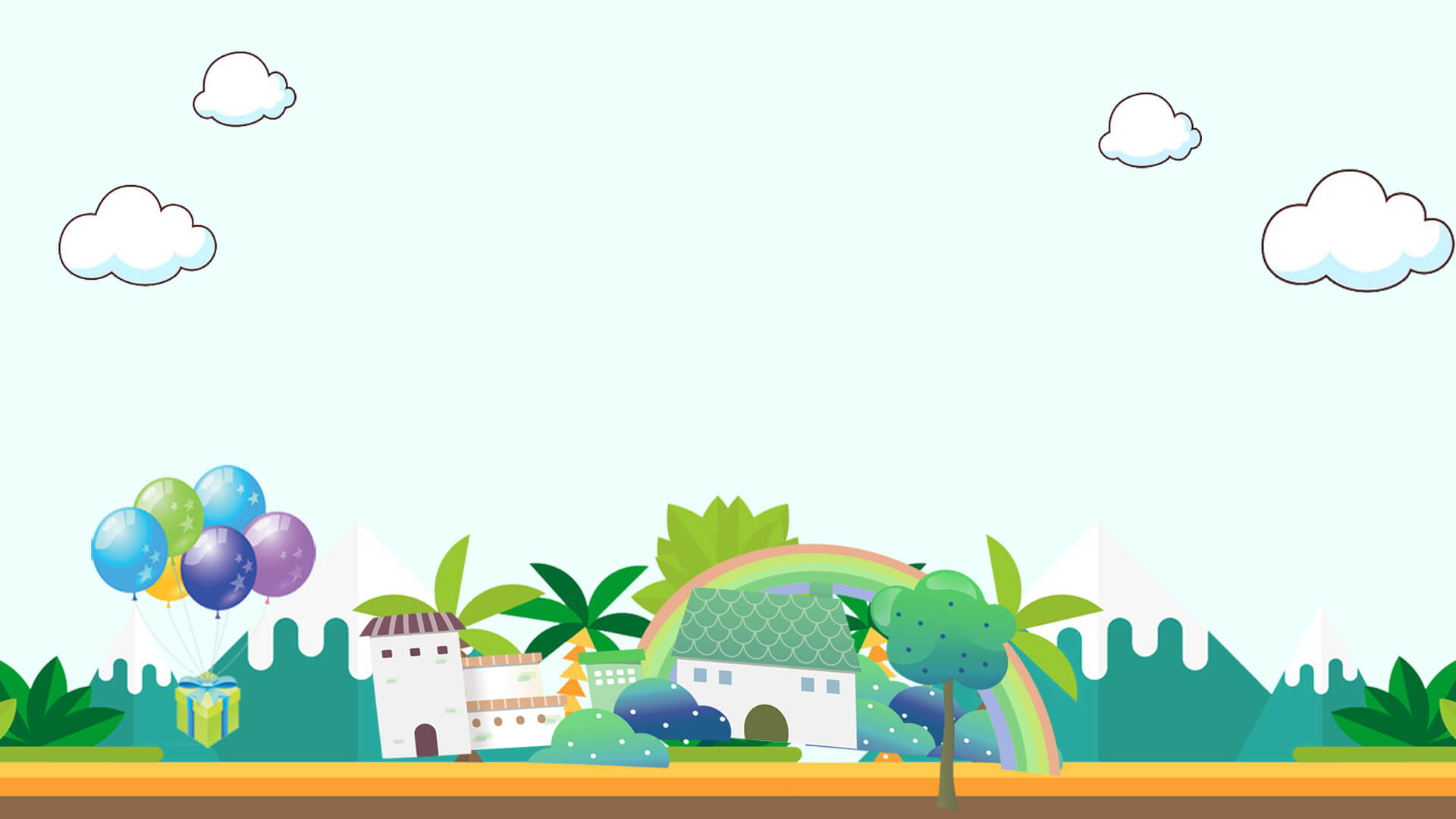 主目录
https://www.ypppt.com/
1
2
3
4
加入你的标题描述
加入你的标题描述
加入你的标题描述
加入你的标题描述
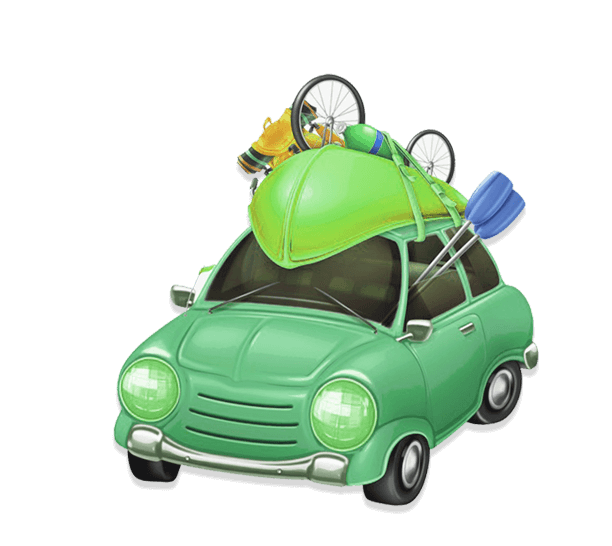 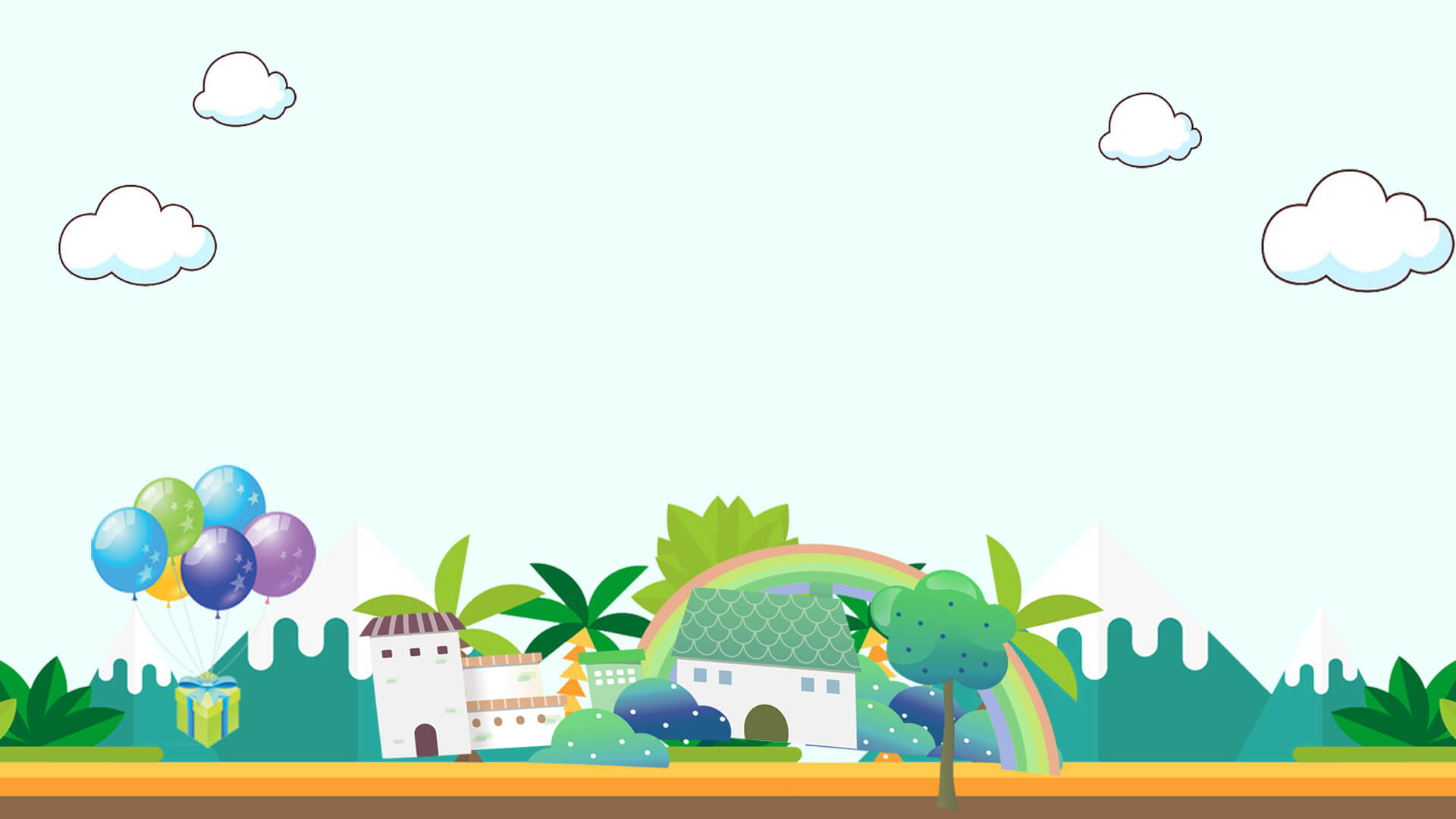 第一章
点击加入你的标题
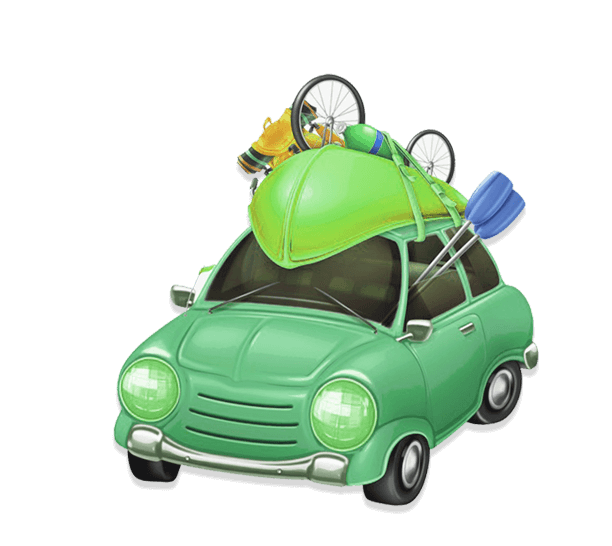 THE Scenery DESIGN
加入标题描述
添加标题
添加标题
此处添加简短文字说明。
此处添加简短文字说明。
添加标题
此处添加详细文本描述，建议与标题相关并符合整体语言风格，语言描述尽量简洁生动。尽量将每页幻灯片的字数控在 建议与标题相关并符合整体语言风格，语言描述尽量。
加入标题描述
点击添加文字，点击添加文字
关键词
点击添加文字，点击添加文字
关键词
关键词
点击添加文字，点击添加文字
加入标题描述
加入标题
点击添加文字，点击添加文字点击添加文字,点击添加文字，
加入标题
点击添加文字，点击添加文字点击添加文字,点击添加文字，
加入标题
点击添加文字，点击添加文字点击添加文字,点击添加文字，
加入标题
点击添加文字，点击添加文字点击添加文字,点击添加文字，
行业PPT模板http://www.1ppt.com/hangye/
加入标题描述
点击添加文字，点击添加文字点击添加文字,点击添加文字， 点击添加文字，点击添加文字点击添加文字
点击添加文字，点击添加文字点击添加文字,点击添加文字， 点击添加文字，点击添加文字点击添加文字,点击添加文字，
 点击添加文字，点击添加文字点击添加文字,点击添加文字，
 点击添加文字，点击添加文字点击添加文字,点击添加文字，
 点击添加文字，点击添加文字点击添加文字,点击添加文字，
点击添加文字，点击添加文字点击添加文字,点击添加文字， 点击添加文字，点击添加文字点击添加文字,点击添加文字，点击添加文字，点击添加文字点击添加文字,点击添加文字，
加入标题描述
30%
60%
70%
点击添加文字，点击添加文字点击添加文字,点击添加文字，
点击添加文字，点击添加文字点击添加文字,点击添加文字，
点击添加文字，点击添加文字点击添加文字,点击添加文字，
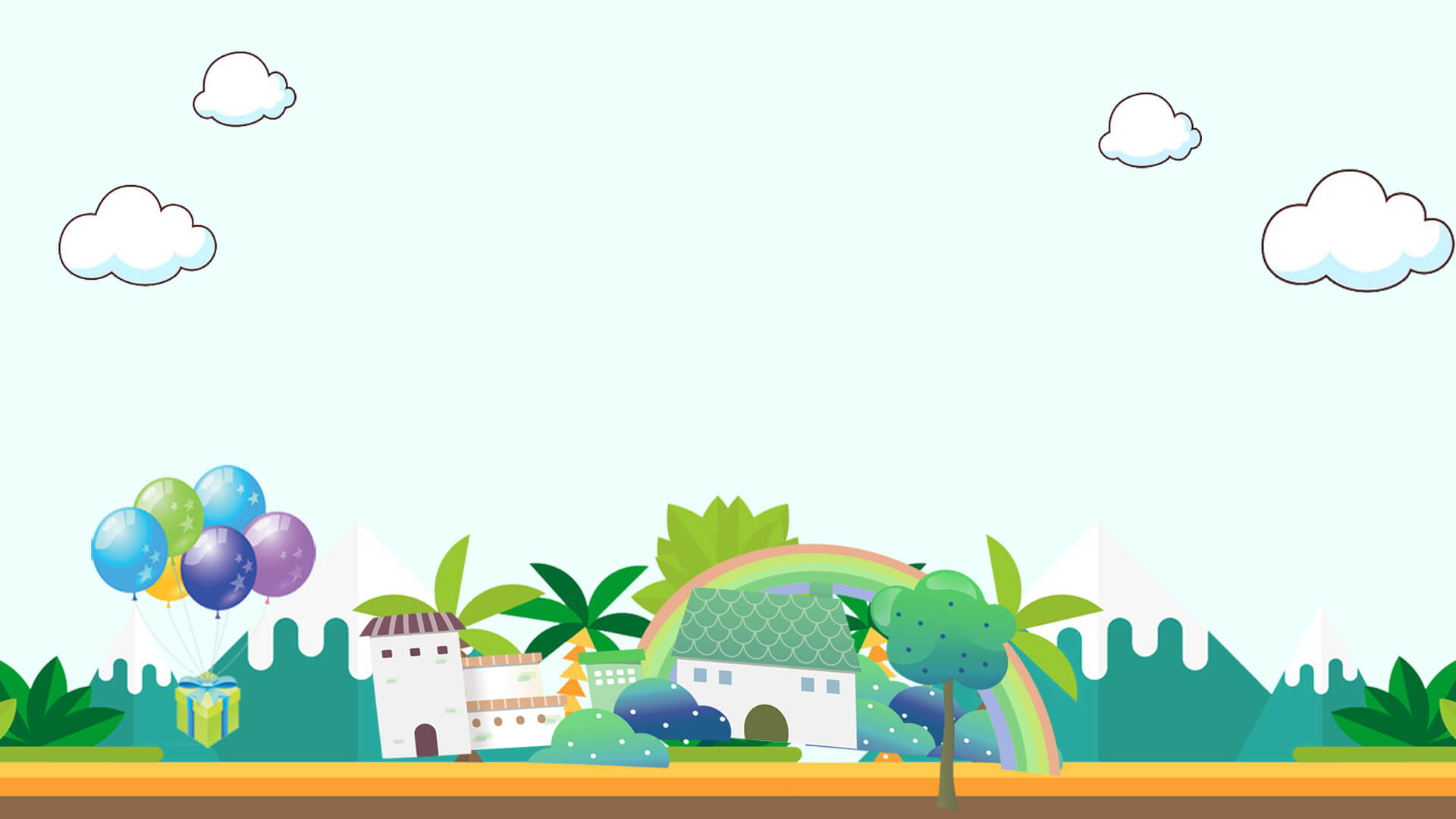 第二章
点击加入你的标题
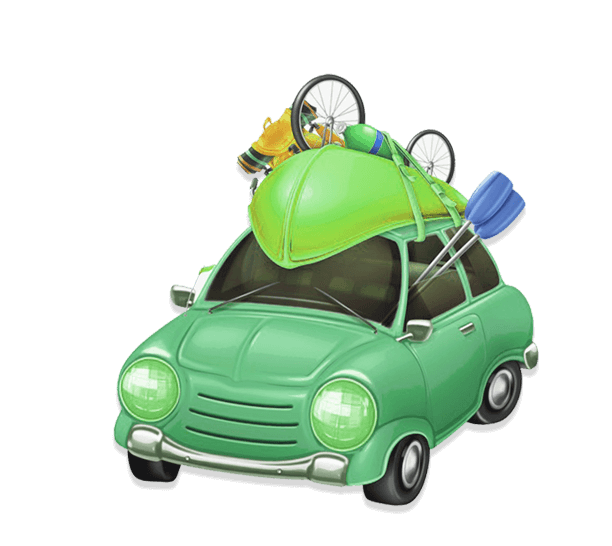 THE Scenery DESIGN
加入标题描述
加入标题描述

 点击添加文字，点击添加文字点击添加文字,点击添加文字， 点击添加文字，点击添加文字点击添加文字,点击添加文字，
点击添加文字，点击添加文字点击添加文字,点击添加文字， 点击添加文字，点击
1
点击添加文字，点击添加文字点击添加文字,点击添加文字， 点击添加文字，点击
2
点击添加文字，点击添加文字点击添加文字,点击添加文字， 点击添加文字，点击点击添加文字，点击添加文字点击添加文字,点击添加文字， 点击添加文字，点击
加入标题描述
加入标题
加入标题
加入标题
加入标题
这里输入简单的文字概述这里输入简单字概述这里输简单简单的文字
这里输入简单的文字概述这里输入简单字概述这里输入单简单的文字
这里输入简单的文字概述这里输入简单字概述这里输入单简单的文字
这里输入简单的文字概述这输入简单字概述这里输入简单简单的文字
加入标题描述
加入标题
加入标题
加入标题
此处添加详细文本描述，建议与标题相关并符合整体语言风格，语言描述尽量简洁生动。
此处添加详细文本描述，建议与标题相关并符合整体语言风格，语言描述尽量简洁生动。
此处添加详细文本描述，建议与标题相关并符合整体语言风格，语言描述尽量简洁生动。
标题数字等都可以通过点击和重新输入进行更改，顶部“开始”面板中可以对字体、字号、颜色、行距等进行修改。建议正文12号字，1.3倍字间距。顶部“开始”面板中可以对字体、字号、颜色。
加入标题描述
加入标题描述
加入标题描述
加入标题描述
加入标题描述
此处添加详细文本描述，建议与标题相关并符合整体语言风格，描述尽量简洁生动。
此处添加详细文本描述，建议与标题相关并符合整体语言风格，描述尽量简洁生动。
此处添加详细文本描述，建议与标题相关并符合整体语言风格，描述尽量简洁生动。
此处添加详细文本描述，建议与标题相关并符合整体语言风格，描述尽量简洁生动。
01
02
03
04
加入标题描述
03
点击添加标题
点击添加标题
01
您的内容打在这里，或者通过复制您的文本后，在此框中选择粘贴，并选择只保留文字。
您的内容打在这里，或者通过复制您的文本后，在此框中选择粘贴，并选择只保留文字。
04
02
点击添加标题
点击添加标题
您的内容打在这里，或者通过复制您的文本后，在此框中选择粘贴，并选择只保留文字。
您的内容打在这里，或者通过复制您的文本后，在此框中选择粘贴，并选择只保留文字。
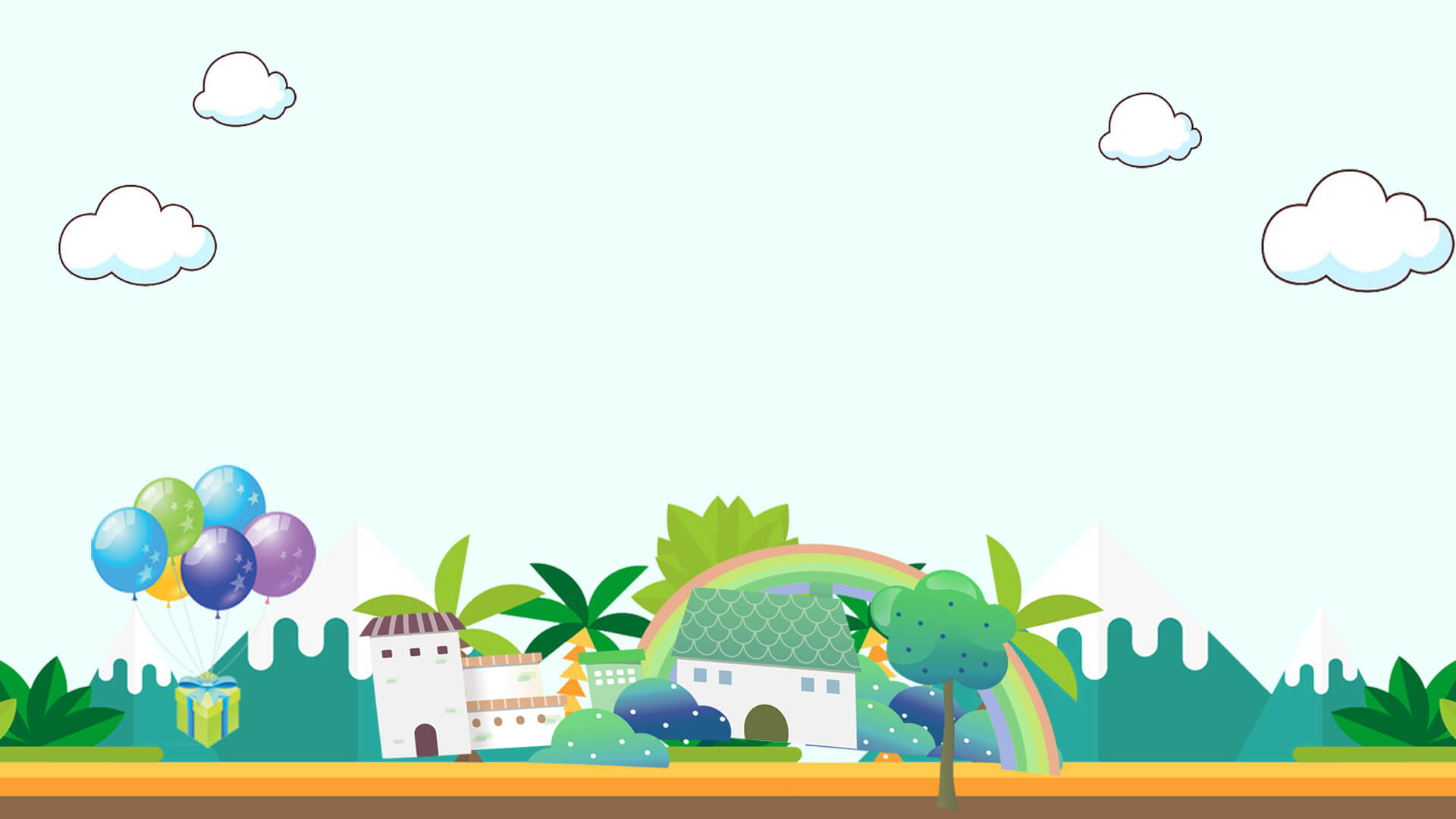 第三章
点击加入你的标题
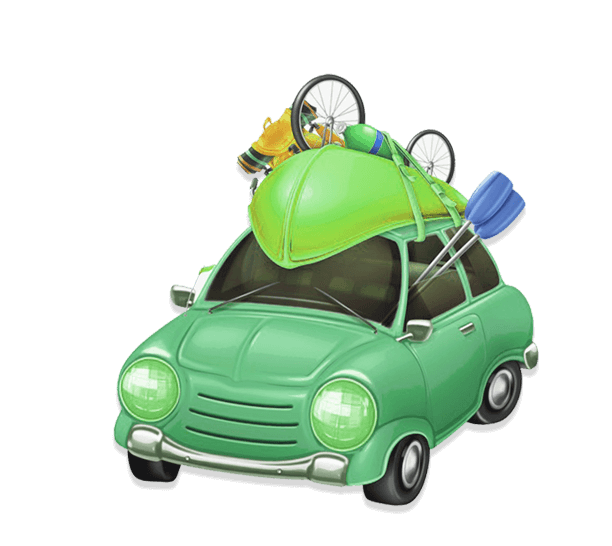 THE Scenery DESIGN
加入标题描述
1
请在此处输入详细的文字介绍信息和简介，表达图表的含义.表达图表的含义.
2
请在此处输入详细的文字介绍信息和简介，表达图表的含义.表达图表的含义.
”
此处添加详细文本描述，建议与标题相关并符合整体语言风格，描述尽量简洁生动。
3
请在此处输入详细的文字介绍信息和简介，表达图表的含义.表达图表的含义.
4
请在此处输入详细的文字介绍信息和简介，表达图表的含义.表达图表的含义.
加入标题描述
单击此处编辑您要的内容，建议您在展示时采用微软雅黑字体，本模版所有图形线条及其相应素材均可自由编辑、改色、替换。
A
B
单击此处编辑您要的内容，建议您在展示时采用微软雅黑字体，本模版所有图形线条及其相应素材均可自由编辑、改色、替换。
C
单击此处编辑您要的内容，建议您在展示时采用微软雅黑字体，本模版所有图形线条及其相应素材均可自由编辑、改色、替换。
D
单击此处编辑您要的内容，建议您在展示时采用微软雅黑字体，本模版所有图形线条及其相应素材均可自由编辑、改色、替换。
E
单击此处编辑您要的内容，建议您在展示时采用微软雅黑字体，本模版所有图形线条及其相应素材均可自由编辑、改色、替换。
[Speaker Notes: https://www.ypppt.com/]
加入标题描述
请替换文字内容
请替换文字内容
请替换文字内容
请替换文字内容
此处添加详细文本描述，建议与标题相关并符合整体语言风格，描述尽量简洁生动。
此处添加详细文本描述，建议与标题相关并符合整体语言风格，描述尽量简洁生动。
此处添加详细文本描述，建议与标题相关并符合整体语言风格，描述尽量简洁生动。
此处添加详细文本描述，建议与标题相关并符合整体语言风格，描述尽量简洁生动。
加入标题描述
标题
点击添加内容
点击添加内容
点击添加内容
请替换文字内容
请替换文字内容，添加相关标题，修改文字内容，也可以直接复制你的内容到此。请替换文字内容，添加相关标题，修改文字内容，也可以直接复制你的内容到此。请替换文字内容，添加相关标题，修改文字内容，也可以直接复制你的内容到此。请替换文字内容，添加相关标题，修改文字内容，也可以直接复制你的内容到此。请替换文字内容，添加相关标题，修改文字内容
标题
点击添加内容
点击添加内容
点击添加内容
请替换文字内容
请替换文字内容，添加相关标题，修改文字内容，也可以直接复制你的内容到此。请替换文字内容，添加相关标题，修改文字内容，也可以直接复制你的内容到此。请替换文字内容，，修改文字内容，也可以直接复制你的内容到此。请替换文字修改文字内
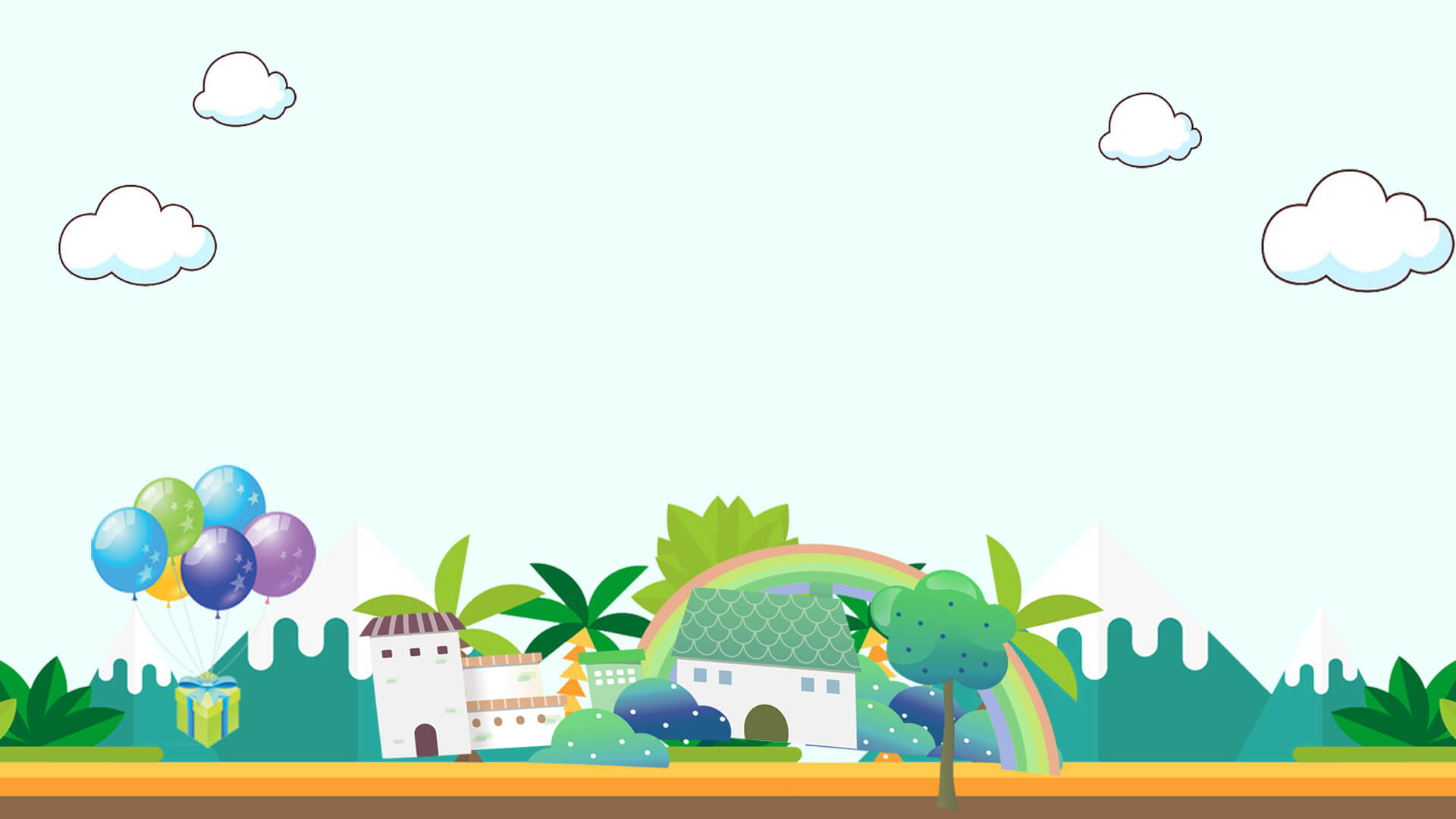 第四章
点击加入你的标题
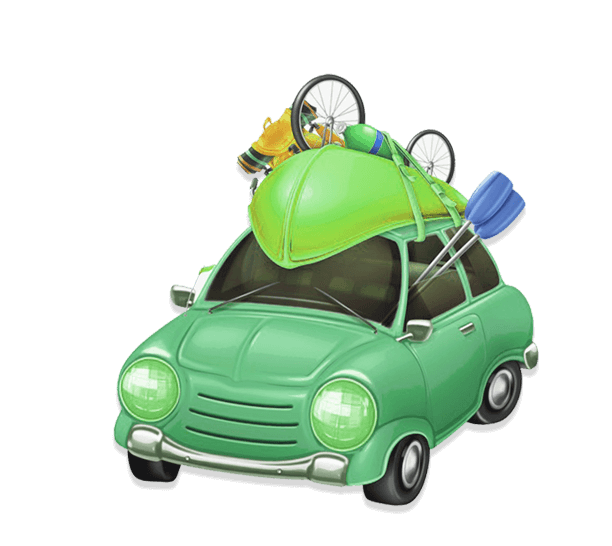 THE Scenery DESIGN
加入标题描述
单击编辑标题
单击编辑标题
单击此处可编辑内容，根据您的需要自由拉伸文本框大小
单击此处可编辑内容，根据您的需要自由拉伸文本框大小
单击编辑标题
单击编辑标题
单击编辑标题
单击此处编辑您要的内容，建议您在展示时采用微软雅黑字体，本模版所有图形线条及其相应素材均可自由编辑、改色、替换。
单击此处编辑您要的内容，建议您在展示时采用微软雅黑字体，本模版所有图形线条及其相应素材均可自由编辑、改色、替换。
加入标题描述
标题
输入内容
标题
输入内容
标题
输入内容
标题文字内容
您的内容打在这里，或者通过复制您的文本后，在此框中选择粘贴，并选择只保留文字。您的内容打在这里，或者通过复制您的文本后，在此框中选择粘贴，并选择只保留文字。
加入标题描述
此处添加详细文本描述，建议与标题相关并符合整体语言风格，描述尽量简洁生动。
此处添加详细文本描述，建议与标题相关并符合整体语言风格，描述尽量简洁生动。此处添加详细文本描述，建议与标题相关并符合整体语言风格，描述尽量简洁生动。
此处添加详细文本描述，建议与标题相关并符合整体语言风格，描述尽量简洁生动。
此处添加详细文本描述，建议与标题相关并符合整体语言风格，描述尽量简洁生动。
加入你的标题
此处添加详细文本描述，建议与标题相关并符合整体语言风格，描述尽量简洁生动。
输入内容
输入内容
输入内容
输入内容
加入标题描述
添加标题
添加标题
添加标题
添加标题
在此录入上述图表的描述说明，在此录入上述图表的描述说明，在此录入上述图表的描述说明。
在此录入上述图表的描述说明，在此录入上述图表的描述说明，在此录入上述图表的描述说明。
在此录入上述图表的描述说明，在此录入上述图表的描述说明，在此录入上述图表的描述说明。
在此录入上述图表的描述说明，在此录入上述图表的描述说明，在此录入上述图表的描述说明。
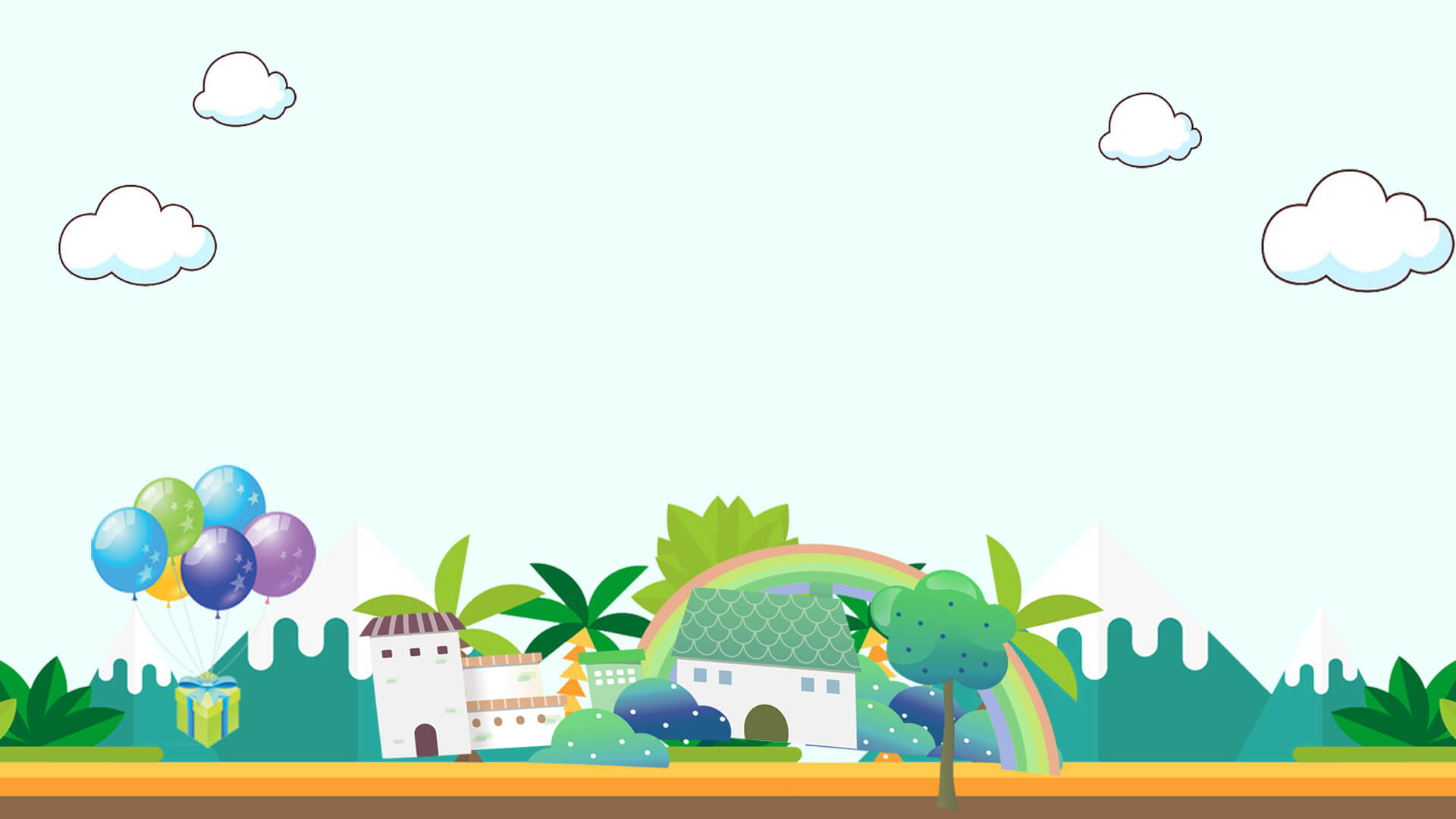 ”
“
谢
观
看
谢
SUMMER RECRUIT STUDENTS
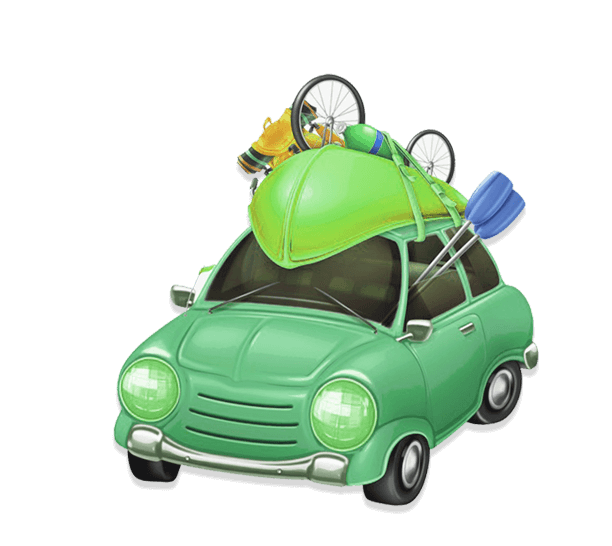 paste in this box, and select only the text. Your content to play here, or through your copy, paste in this box, and select only the text. Your content to play here, or through your copy, aste in this box, and select only the text. Your content to play here, or through your copy, paste in this box, and select only the text.
更多精品PPT资源尽在—优品PPT！
www.ypppt.com
PPT模板下载：www.ypppt.com/moban/         节日PPT模板：www.ypppt.com/jieri/
PPT背景图片：www.ypppt.com/beijing/          PPT图表下载：www.ypppt.com/tubiao/
PPT素材下载： www.ypppt.com/sucai/            PPT教程下载：www.ypppt.com/jiaocheng/
字体下载：www.ypppt.com/ziti/                       绘本故事PPT：www.ypppt.com/gushi/
PPT课件：www.ypppt.com/kejian/
[Speaker Notes: 模板来自于 优品PPT https://www.ypppt.com/]